Massachusetts Building Code Updates for 2023
Ann  Berwick, Co-Director of Sustainability
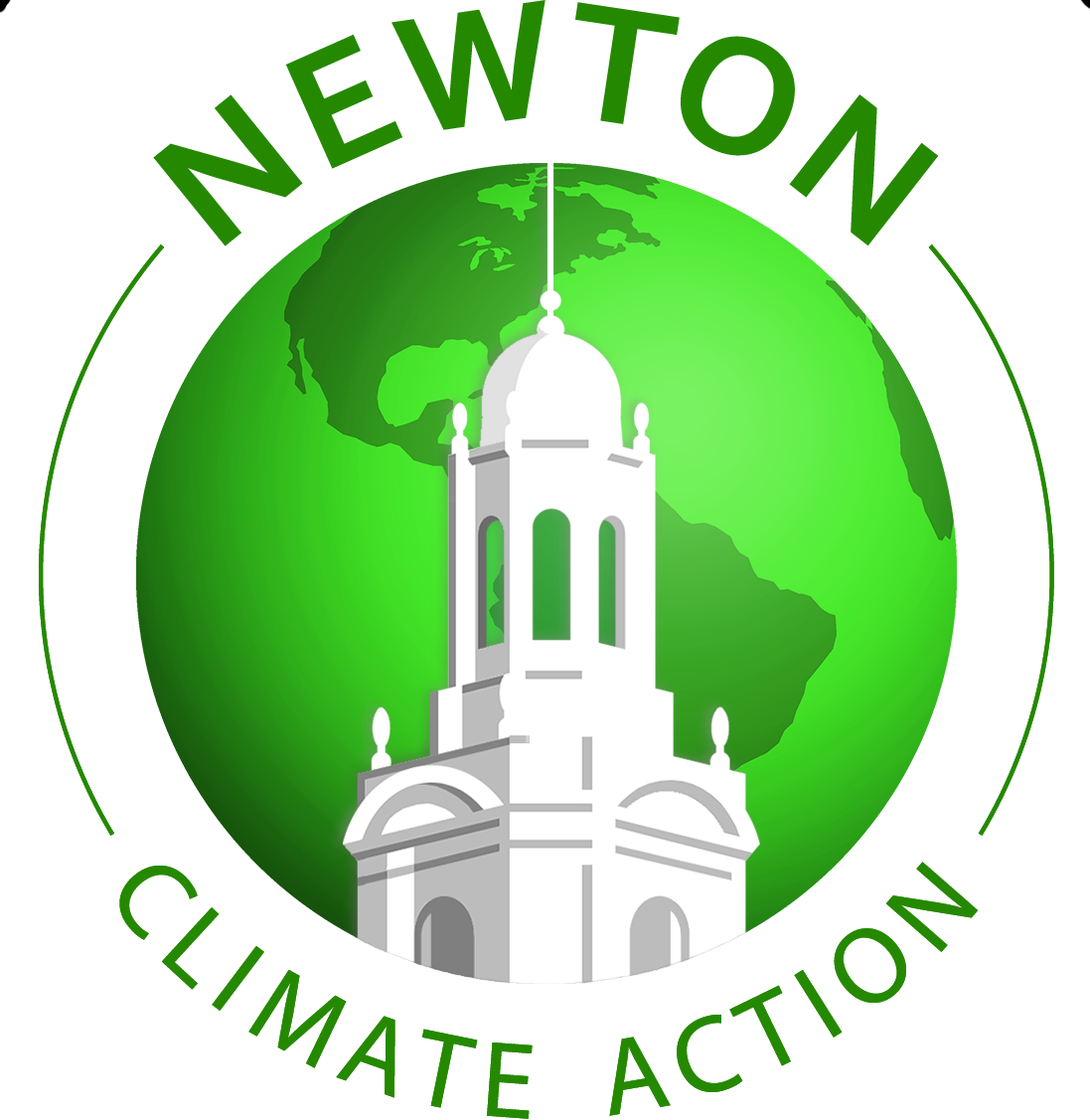 Presentation to Newton City Council Zoning and Planning Committee
December 12, 2022
‹#›
Background
Current Stretch Codes—Incorporated into the updated Base Codes; no longer a stretch. 
Specialized Codes—A new thing, required by recent State climate legislation.
Why it matters: 
Cities and towns can’t pass their own building codes.
Buildings emit 65% of Newton’s greenhouse gas emissions.
Adoption of updated residential and commercial Stretch Codes—automatic for “Green Communities.”
Residential and commercial Specialized Codes—require a City Council vote.
‹#›
Introduction to Building Codes
Residential Codes: detached one- and two-family dwellings and attached single-family dwellings, such as townhouses.  
Commercial Codes: all other buildings, including all mixed use and residential buildings.
‹#›
Introduction to the Specialized Code
The Specialized Stretch Codes must be available for adoption by December 24, 2022.  
DOER recommends that the requirements of the Specialized Code take effect beginning on the January 1 or July 1 that is at least six months after the City Council vote.
‹#›
Updated Residential Stretch Code and Specialized Code
Specialized Code: preferences all-electric homes and homes < 4,000 sf.

All-electric homes of any size: Specialized Code = Stretch Code.

Fossil fuel homes: If ≤4,000 sf, Specialized Code is only slightly more stringent than the updated Stretch Code.

Fossil fuel homes: If >4,000 sf, Specialized Code is significantly more stringent than the updated Stretch Code (all-electric or HERS 0 with pre-wiring for electrification, onsite solar).

The HERS numbers for larger alterations, additions, or changes of use are the same as the HERS numbers for the updated Stretch Code prior to July 1, 2024; smaller home changes continue to follow the Base Code.
‹#›
‹#›
Updated Commercial Stretch Code
Building Categories and Pathways
Specifies four categories of buildings, with various compliance pathways available to different categories:  
Offices, residential, schools over 20,000 sf, and certain types of adjacent buildings (must use TEDI or Passive House);
High-ventilation buildings such as labs and hospitals, multi-family buildings;
Small commercial buildings (any small building use except multi-family);
Larger multi-family buildings.
Passive House pathway available as an option for all building types.
‹#›
Updated Commercial Stretch Code
Efficiency, Electrification
Reduces demand for heating and cooling relative to current Stretch Code, by focusing on:
Energy efficiency requirements
Full or partial electrification depending on compliance pathway chosen
Strengthened requirements for:
Air leakage
Thermal bridges
Economizers
Ventilation energy requirements
Full or partial electrification of space heating, depending on the compliance pathway chosen.
Full electrification of space heating for highly glazed buildings.
‹#›
Updated Commercial Stretch Code
Building Additions
Unlike current Stretch Code, the updated Stretch Code applies to building additions, alterations, and changes of use or occupancy, not just new construction.  
But continues to allow building additions that are <20,000 sf to follow the Base Code.  
Eliminates an existing exception in the Base Code, which allows exterior walls that have any amount of insulation to remain non-code compliant.
‹#›
Commercial Specialized Code
Multi-family Buildings and Others
Maintains same energy efficiency requirements as the updated Stretch Code for all building categories except multi-family. 
Multi-family buildings must:
Follow updated Stretch Code requirements;
Be electrification-ready;
Follow Passive House compliance pathway.
‹#›
Commercial Specialized Code
Buildings other than multi-family buildings have choice of three compliance pathways:
All-electric buildings: only electric equipment meeting minimum efficiency standards. 
Mixed-fuel buildings: minimum efficiency requirements for space and water heating, solar PV if on-site solar potential, preparation for future electrification.  
Not clear, but appears that large water heaters, commercial restaurant cooking, and commercial drying equipment used for manufacturing and process loads are excepted. 
Zero Energy Buildings: net-zero energy on an annual basis, except for energy required for back-up power and EV charging.  Demonstrated only with on-site renewable generation; must meet minimum energy efficiency requirements prior to use of renewable offsets.
‹#›
Updated Building Codes: EV Requirements
* See https://codes.iccsafe.org/content/IBC2021P2/chapter-3-occupancy-classification-and-use for long list of uses in Groups R & B, e.g., hotels, halfway houses, barber shops, print shops.
‹#›